Atelier Dynamique Pédagogique 2017
Valorisation des activités pédagogiques
Aide à la rédaction du dossier de candidature à l’avancement de grade des enseignants chercheurs
Olivier THUAL et Julitte HUEZ
Document rédigé dans le cadre du projet Défi Diversité
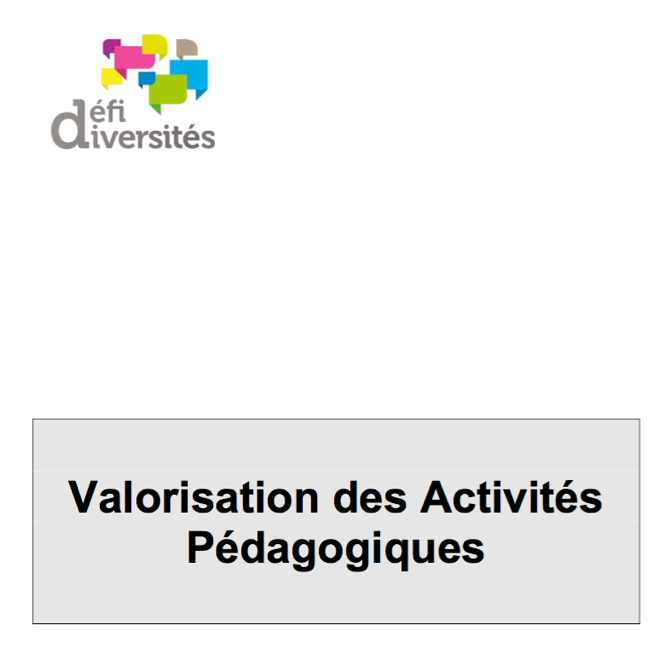 http://lms-defidiversites.isae.fr/
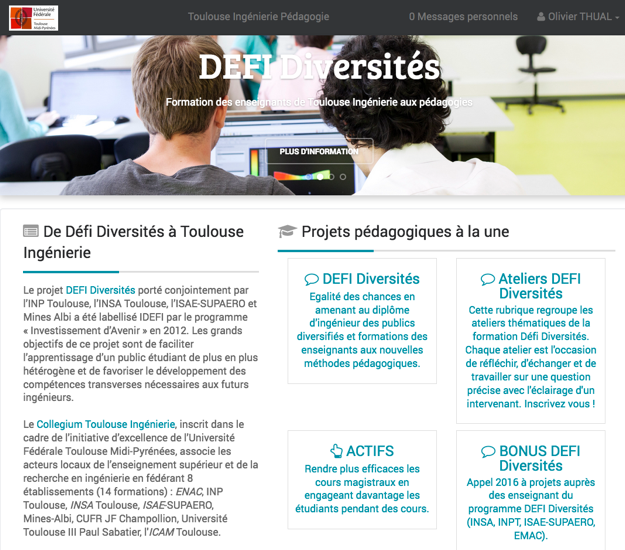 Objectifs du document et de l’atelier
Rédiger la partie « Activités pédagogiques » du rapport d’activités à remettre dans le cas d’une demande de promotion
(date limite le 16 février 2017 à 16h sur le serveur GALAXIE/ELECTRA).
Ce dossier doit vous permettre de : 
Faire reconnaitre le temps et les efforts consentis pour vos enseignements 
Prendre du recul et faire le bilan de votre façon d’enseigner 
Rechercher des informations provenant de différents points de vue 
Voir comment progresser dans vos pratiques de formation
Ce dossier doit permettre à votre institution de : 
Prendre mieux en compte les efforts pédagogiques des enseignants
Encourager les enseignants à améliorer leurs cours
Mettre en évidence la place accordée à l’enseignement 
Promouvoir le travail en équipe pluri ou interdisciplinaire
Trame du ministère pour la rédaction du rapport
Activités pédagogiques : 
1. Présentation de l’activité d’enseignement : principaux enseignements en mettant l’accent sur les matières enseignées, les pratiques pédagogiques, les responsabilités pédagogiques particulières : création d’un enseignement, d’une formation, direction d’une équipe pédagogique…  (la rubrique 1 est limitée à 6000 caractères, blancs non compris, soit environ 2 pages) :

2. Présentation synthétique des enseignements par niveau (L.M.D), par type de formation (formation initiale/continue, professionnelle, présentielle /à distance) et par nature (Cours, TD, TP, encadrement de travaux de fin d’étude et de stages) :

3. Direction et animation de formations, dont partenariats internationaux :

4. Rayonnement et activités internationales :

5. Autres : cette rubrique est destinée notamment aux enseignants reconnus handicapés (RQTH) pour leur permettre de présenter l’ensemble des activités qu’ils exercent en compensation de leur inaptitude à l’enseignement présentiel.
Plan du document Défi Diversité
Résumé
Présentation de l’activité d’enseignement
Les principaux enseignements
La pratique pédagogique
Les publics
Les supports
Présentation des enseignements
Les activités d’enseignement exercés
Les nouveaux enseignements
Les travaux pluridisciplinaires pédagogiques
Accompagnement et tutorat
Rayonnement et activités internationales
Rayonnement national
Activités internationales
L’investissement en pédagogie
Les formations pédagogiques
Les recherches et les publications à caractère pédagogique
Les évaluations des activités d’enseignement
Bilan et recommandations
Annexes
Quelques recommandations
N’hésitez pas à garder un regard critique sur vos pratiques pédagogiques. 

Soyez précis-e et placez en annexe les documents significatifs. 

Privilégiez la diversité des documents présentés (supports de cours, publication, rapport d’observation, évaluation de l’enseignement, de programme...) et la multiplicité des sources d’informations (étudiants, responsables de programme, collègues internes, collègues étrangers...). 

Les points énumérés constituent une trame possible mais peuvent être adaptés à la situation de chacun.

Une fois le dossier rédigé, faites un résumé qui coiffera votre présentation comme pour un article scientifique
Propositions de méthode de travail
On passe en revue les 40 questions du document

Pour chaque question, 30 secondes permettent d’écrire des mots clés de réponses

Une débat de deux minutes permet ensuite d’échanger des informations

Une fois les questions balayées, un débat plus approfondi est organisé
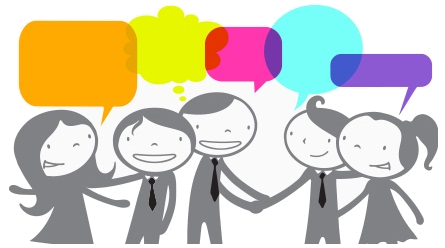 1. Présentation de l’activité d’enseignement
1.1 Les principaux enseignements
Quelles sont les matières que vous enseignez ?

Quelles sont les évolutions que ces matières ont connues ? 

Comment avez-vous adapté votre enseignement ?
1.2 La pratique pédagogique
Décrivez les pratiques pédagogiques que vous utilisez de manière préférentielle. En quoi vous conviennent-elles ?
 
Avez-vous fait évoluer votre approche pédagogique ? Quelles ont été vos motivations ? Comment avez-vous procédé ? 

Avez-vous mis en place des innovations ? Des nouvelles pratiques d’apprentissage permettant de rendre l’apprenant actif et autonome ? Par exemple APP, cours inversés, utilisation des TICE, ...
1. Présentation de l’activité d’enseignement
1.3 Les publics
Vous pouvez mettre en avant la diversité des publics étudiants auxquels vous avez enseigné (formation continue, apprentissage, étudiants étrangers ...). Avez-vous été confronté-e à des publics spécifiques ? Si oui comment avez-vous géré l’hétérogénéité ?
 
Avez-vous mis en place des aménagements ? Des dispositifs de remédiation ?
1.4 Les supports
Avez-vous employé des supports particuliers pour vos cours, TD, TP, APP, projets d’application... ? Quels éléments ont motivé votre choix ? 

Avez-vous utilisé les TICE (manuels électroniques, ressources multimédia...) ? Si oui, pour atteindre quels objectifs ? Vous pouvez mentionner les URL de vos cours.
 
Avez-vous conçu du matériel pédagogique ? 

Vous pouvez expliquer en quoi vos supports ont permis d’augmenter la motivation et/ou la qualité des apprentissages des étudiants.
2. Présentation des enseignements
2.1 Les activités d’enseignements exercées
Vous pouvez lister les activités de formation dont vous avez été responsable : 
Par niveau 
Par type de formation 

Précisez le volume des prestations pédagogiques (cours, TP, mémoires, thèses, conseil aux étudiants...), la méthode de formation choisie, la filière concernée, le nombre d’étudiants.

Encadrez-vous des travaux de fin d’études, des stages ?
2.2 Les nouveaux enseignements 
Avez-vous créé de nouveaux enseignements ?

Avez-vous créé des nouvelles formations ?

Avez-vous mené des formations dans une langue étrangère?
1. Présentation de l’activité d’enseignement
2.3 Les travaux pluridisciplinaires pédagogiques 
Avez-vous été impliqué-e dans des projets pédagogiques d'équipes ?

Décrivez les actions collectives dans lesquelles vous avez pu vous engager. 

Avez-vous mis en place ou été à l’origine d’une équipe de travail sur des projets de formation ?
2.4 Accompagnement et tutorat 
Menez-vous des actions spécifiques de tutorat ou d’accompagnement d’étudiants ? Par exemple dans le cadre de la construction de leur projet professionnel 

Participez-vous à des actions du type « les cordées de la réussite », accueil de collégiens, médiations scientifiques,
3. Rayonnement et activités internationales
3.1 Rayonnement national 
Etes-vous amené-e à produire des enseignements dans d’autres institutions ? Avez-vous reçu des collègues d’autres établissements dans le cadre d’échanges de pratiques ?

Participez-vous à des groupes de mutualisation ?
3.2 Activités internationales 
Menez-vous des enseignements à l’étranger ?

Avez-vous reçu des collègues d’établissements étrangers dans le cadre d’échanges de pratiques ?
4. L’investissement en pédagogie
4.1 Les formations pédagogiques 
Avez-vous participé à des activités de développement professionnel en pédagogie conférences, formations, séminaires,... ?

Menez-vous une activité de veille ?

Avez-vous suivi des formations en pédagogie ?
4.2 Les recherches et les publications à caractère pédagogique 
Avez-vous mené des recherches, réalisé des communications, produit des publications, rédigé des articles en pédagogie ? Dans quel cadre ?

Avez-vous été impliqué-e ou pris des responsabilités dans des comités de programme ?
4.3 Les évaluations des activités d’enseignement 
Recueil et analyse des avis des étudiants à propos des enseignements dispensés 
Soit suite à des évaluations institutionnelles 
Soit suite à des évaluations à votre demande
5. Bilan et recommandations
Quel bilan faites-vous de votre parcours d’enseignant-e ? 
Quelles perspectives envisagez-vous ?
Quelle est votre conception de la formation?
Quelle est aujourd’hui votre vision de l’enseignement ? 
Quelles sont les valeurs que vous avez envie de transmettre ?
N’oubliez pas de mentionner les responsabilités de gestion pédagogique que vous exercez :
Quelles sont les responsabilités que vous avez prises en matière de gestion de formation ? 
Avez-vous dirigé ou développé de nouveaux programmes d’enseignement ? Participez-vous à des partenariats avec d’autres établissements? Dans quelle mesure ?
Votre dossier sera plus pertinent si vous pouvez mentionner des indicateurs quantitatifs et objectifs sur vos différentes actions.
Annexes : Vous pouvez fournir en annexe tous les documents qui peuvent confirmer votre implication en pédagogie et dans vos activités d’enseignement.
Questions, débat, échanges…
Résumé
Présentation de l’activité d’enseignement
Les principaux enseignements
La pratique pédagogique
Les publics
Les supports
Présentation des enseignements
Les activités d’enseignement exercés
Les nouveaux enseignements
Les travaux pluridisciplinaires pédagogiques
Accompagnement et tutorat
Rayonnement et activités internationales
Rayonnement national
Activités internationales
L’investissement en pédagogie
Les formations pédagogiques
Les recherches et les publications à caractère pédagogique
Les évaluations des activités d’enseignement
Bilan et recommandations
Annexes
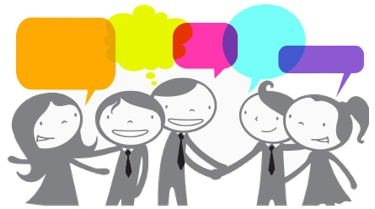 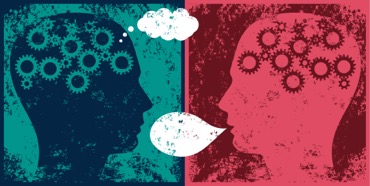 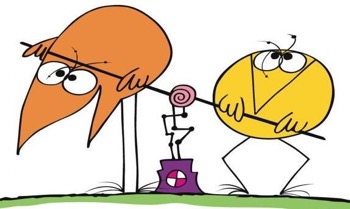